Финансовое управление АдминистрацииУсть-Большерецкого муниципального района
БЮДЖЕТ 
УСТЬ-БОЛЬШЕРЕЦКОГО МУНИЦИПАЛЬНОГО РАЙОНА 
НА 2017 ГОД И НА ПЛАНОВЫЙ ПЕРИОД 
2018 И 2019 ГОДЫ
Основные направления бюджетной политики Усть-Большерецкого муниципального района на 2017 год и на плановый период 2018 и 2019  годы
1 СЛАЙД
2 СЛАЙД
Отдельные параметры прогноза социально-экономического развития Усть-Большерецкого муниципального района на 2017 год  на плановый период 2018 и 2019 годы
3 СЛАЙД
Структура доходов бюджета Усть-Большерецкого муниципального района в 2016-2019 годах
млн. руб.
4 СЛАЙД
Структура доходов бюджета Усть-Большерецкого муниципального района на 2017 год (по долям)
Налоговые и неналоговые доходы бюджета Усть-Большерецкого муниципального района
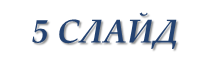 6 СЛАЙД
Налог на доходы физических лиц
Прогноз НДФЛ в 2017 г. в консолидированный бюджет128,55 млн. руб.
7 СЛАЙД
Расходы бюджета Усть-Большерецкого муниципального района
9 СЛАЙД
Структура расходов бюджета Усть-Большерецкого муниципального района на 2016 год по разделам классификации расходов бюджетов
8 СЛАЙД
Структура расходов бюджета Усть-Большерецкого муниципального района на 2017 год по разделам классификации расходов бюджетов
11 СЛАЙД
Бюджет  Усть-Большерецкого муниципального района видам расходов в 2017 году
12 СЛАЙД
Расходы на социально-культурную сферу
Расходы на социально-культурную сферу
ВСЕГО РАСХОДЫ
758,31
5
780,26
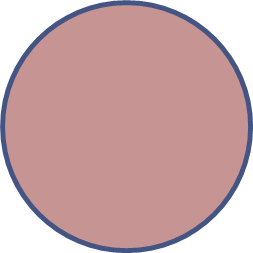 550,61

72,6 %
765,43
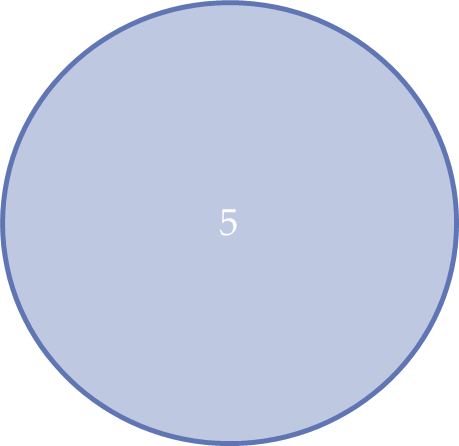 559,56

71,7 %
761,96
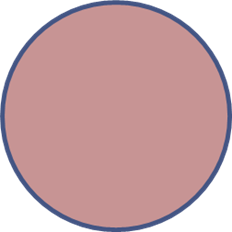 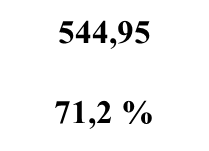 2018 год
543,1
 
62,4 %
2017 год
2019 год
2016 год
13 СЛАЙД
Расходы на социально-культурную сферу в 2017 г.
14 СЛАЙД
Структура межбюджетных трансфертов местным бюджетам поселений в 2016-2019 годах
млн. руб.
15 СЛАЙД
Перечень муниципальных программ Усть-Большерецкого муниципального района
1.Муниципальная программа «Социальная поддержка населения Усть-Большерецкого муниципального района»
2.Муниципальная программа «Содействие занятости населения Усть-Большерецкого муниципального района на»
3.Муниципальная программа «Развитие образования в Усть-Большерецком муниципальном районе»
4.Муниципальная программа «Управление муниципальными финансами Усть-Большерецкого муниципального района»
5.Муниципальная программа «Развитие культуры в Усть-Большерецком муниципальном районе»
6.Муниципальная программа «Энергноэффективность, развитие энергетики и коммунального хозяйства, обеспечение жителей населенных пунктов Усть-Большерецкого муниципального района коммунальными услугами и услугами и услугами по благоустройству территорий»
7. Муниципальная программа «Поддержка развития сельского хозяйства, пищевой и перерабатывающей промышленности в Усть-Большерецком районе»